PHY 712 Electrodynamics
9-9:50 AM  MWF  Olin 105

Plan for Lecture 21:
Sources of radiation
Start reading Chap. 9
Electromagnetic waves due to specific sources
Dipole radiation patterns
03/18/2019
PHY 712  Spring 2019 -- Lecture 21
1
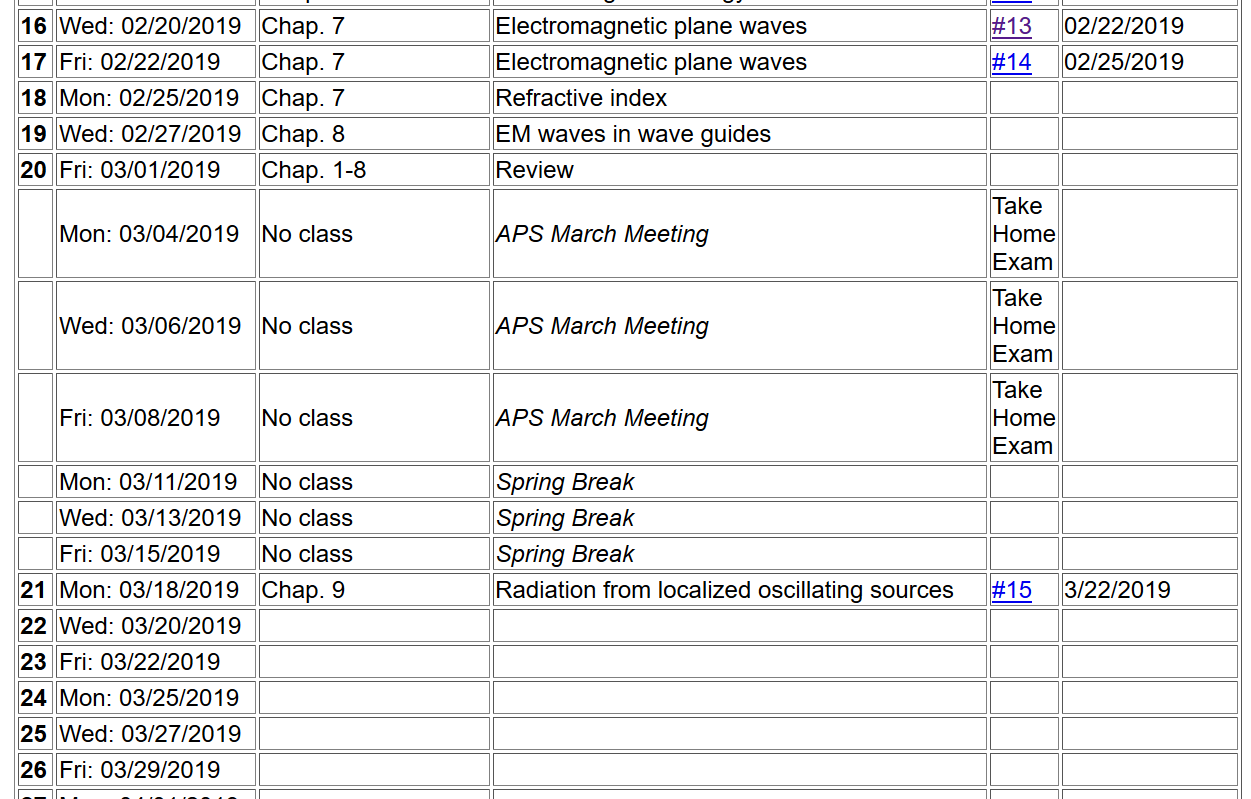 03/18/2019
PHY 712  Spring 2019 -- Lecture 21
2
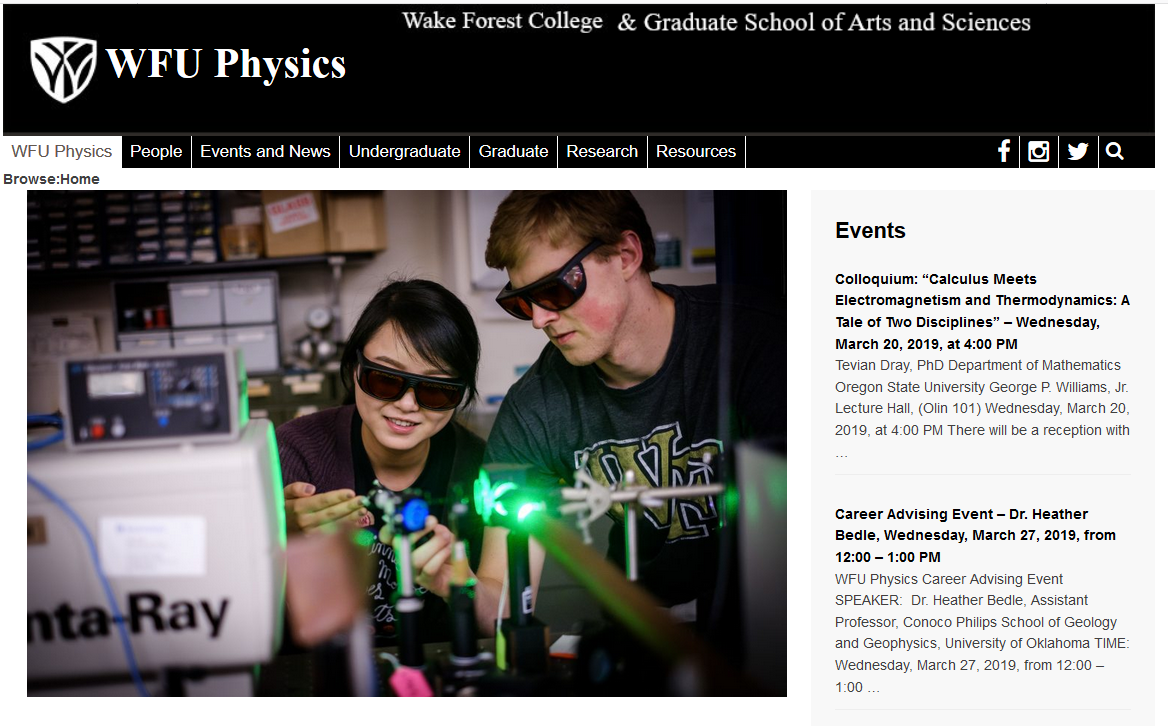 03/18/2019
PHY 712  Spring 2019 -- Lecture 21
3
Maxwell’s equations
03/18/2019
PHY 712  Spring 2019 -- Lecture 21
4
Formulation of Maxwell’s equations in terms of vector and scalar potentials
03/18/2019
PHY 712  Spring 2019 -- Lecture 21
5
Formulation of Maxwell’s equations in terms of vector and scalar potentials -- continued
03/18/2019
PHY 712  Spring 2019 -- Lecture 21
6
Solution of Maxwell’s equations in the Lorentz gauge -- continued
03/18/2019
PHY 712  Spring 2019 -- Lecture 21
7
Electromagnetic waves from time harmonic sources
03/18/2019
PHY 712  Spring 2019 -- Lecture 21
8
Electromagnetic waves from time harmonic sources – continued:
03/18/2019
PHY 712  Spring 2019 -- Lecture 21
9
Electromagnetic waves from time harmonic sources – continued:
03/18/2019
PHY 712  Spring 2019 -- Lecture 21
10
Electromagnetic waves from time harmonic sources – continued:
03/18/2019
PHY 712  Spring 2019 -- Lecture 21
11
Electromagnetic waves from time harmonic sources – continued:
03/18/2019
PHY 712  Spring 2019 -- Lecture 21
12
Forms of spherical Bessel and Hankel functions:
03/18/2019
PHY 712  Spring 2019 -- Lecture 21
13
03/18/2019
PHY 712  Spring 2019 -- Lecture 21
14
Electromagnetic waves from time harmonic sources – continued:
03/18/2019
PHY 712  Spring 2019 -- Lecture 21
15
Some details:
03/18/2019
PHY 712  Spring 2019 -- Lecture 21
16
Electromagnetic waves from time harmonic sources – continued  -- some details:
03/18/2019
PHY 712  Spring 2019 -- Lecture 21
17
Electromagnetic waves from time harmonic sources – continued:
03/18/2019
PHY 712  Spring 2019 -- Lecture 21
18
Electromagnetic waves from time harmonic sources – continued:
03/18/2019
PHY 712  Spring 2019 -- Lecture 21
19
Some details:
03/18/2019
PHY 712  Spring 2019 -- Lecture 21
20
Some details -- continued:
(assuming confined source)
03/18/2019
PHY 712  Spring 2019 -- Lecture 21
21
Electromagnetic waves from time harmonic sources – continued:
Note:  in this case we have assumed a restricted  extent of the source such that  kr’<<1.
03/18/2019
PHY 712  Spring 2019 -- Lecture 21
22
Electromagnetic waves from time harmonic sources – continued:
03/18/2019
PHY 712  Spring 2019 -- Lecture 21
23
Example of dipole radiation source
03/18/2019
PHY 712  Spring 2019 -- Lecture 21
24
Example of dipole radiation source -- continued
Relationship to pure dipole approximation (exact when kR0)
03/18/2019
PHY 712  Spring 2019 -- Lecture 21
25